Next Generation Nuclear Power – Part I
Nuclear is the other power technology for which major improvements are forecast

And, because nuclear has ~ no carbon footprint, it's going to be hard to ignore

	
So in what areas might strong improvements be possible?  These:

	Reactors using more naturally abundant fuels

	Reactors using smaller quantities of fuel

	Reactors producing shorter lived waste

	Reactors that are smaller, simpler, and cheaper to build

	And topping most everyone's list: REACTORS THAT ARE MUCH SAFER
In an earlier version of this lecture:
I tried to describe all of the major new nuclear reactor designs

	Or at least all being planned, or widely discussed, here in the US

But I learned that there are well over a dozen new types of reactors alone 

	With (often) many dozens of designs being developed for each type

Reviews I found thus quickly degenerated into simple long lists of reactors

	Each typically "explained" by no more than 1-2 figures, on 1-2 pages

	Using figures & quotes copied directly from the reactor's developers (!)

	Providing ~ no understanding of the design's real strengths or weaknesses

So, instead, I am going to focus strongly on designs offering revolutionary change

	Particularly in the area of safety
I am going to divide the safety challenge into two parts:
I) SHORT TERM SAFETY = Preventing radioactive releases from reactors

Which goes right back to my earlier "But they blow up!" lecture

	And the TMI, Chernobyl and Fukushima Dai Ichi accidents it described

We now want to make the repeat of such accidents virtually impossible!

II) LONG TERM SAFETY = Preventing radioactive releases from spent fuel

	Which might be partially addressed by improved storage techniques

But, given the HUGE time scales involved (hundreds of thousands of years!!!),

	an immensely more plausible "solution" is to switch to reactors  

		that produce waste with immensely shorter-lived radioactivity
An Introduction to Sustainable Energy Systems: www.virlab.virginia.edu/Energy_class/Energy_class.htm
Part I:  Short Term Safety = Reactor Safety
My introductory lecture attributed the Chernobyl accident to the RBMK reactor's:

	- Neutron moderation scheme making the reactor fundamentally unstable

	- Use of graphite neutron moderator in a primarily gaseous ambient

		Facilitating a massive graphite fire when damaged reactor was opened to air

	- Lack of a western-style containment vessel

	- 2nd string operators running experiments violating their own plant rules

The final two problems hugely expanded the scope of the disaster  

	Those problems were largely unique to this Soviet reactor design & operation

But gas-cooled graphite moderation is also planned in many Gen IV nuclear reactors

	Including in pebble bed reactors promoted by the U.S. DOE and others
An Introduction to Sustainable Energy Systems: www.virlab.virginia.edu/Energy_class/Energy_class.htm
And then there is the Three Mile Island Accident:
Which was attributed to human errors: 

	Earlier minor and major maintenance errors

	As well as inadequately trained and ill-informed reactor operators

Compounded by shortcomings in equipment design:	

	A control system providing hugely incomplete & incomprehensible information

	Limited automation (which operators did not trust and frequently overrode)

	A natural tendency to accumulate explosive H2 + O2 gas upon overheating

Exacerbated by fragmentation of U.S. reactor design and manufacturing: 

	Which undercut opportunities to develop & disseminate "best current practices"

	And also discouraged development of high-quality shared training schools 

		Such as the U.S. Maritime Academies that serve our shipping industry
Bringing us to Fukushima
Which, 38 years later, fell victim to the SAME type of hydrogen explosion as TMI

	REMEMBER: H2 + O2 combustion explosions, and NOT nuclear explosions,

	were what produced both the TMI and Fukushima containment breaches!

Which was compounded by:

A remarkably stupid Japanese government/TEPCO utility collusion

That placed the reactors where Tsunami's were an absolute certainty

And then located generators & equipment essential for a safe shutdown

	in the lowest, most Tsunami-prone beachfront locations

And finally, hid a study reevaluating the Tsunami threat and protective measures

	Not so much because they contested Fukushima's reevaluated vulnerability

	But for fear of public clamor for similar protection at less vulnerable sites
But is there a common thread to all three accidents?
Yes:

Today you cannot just turn off a reactor, 

and then walk (or run) away!

INSTEAD: It must be VERY VERY carefully nursed back to a safe/stable "off" state 

	Requiring DAYS of time, water, pumps, power, and expert human control


So how MIGHT YOU design a reactor that would safely shut itself down?

	To answer that, you have to know what safe shutdown really means

		Which we can learn by studying present day reactors:
Present day reactor designs are categorized by "generations"
Gen I =  Experimental or prototype reactors (built in 1950's and 1960's)

 





Gen II = Most current commercial reactors (1970's – present)

	Including, from my earlier lecture: 	BWR (boiling water reactors) and

					PWR (pressurized water reactors)


	Nearby North Anna power plant:
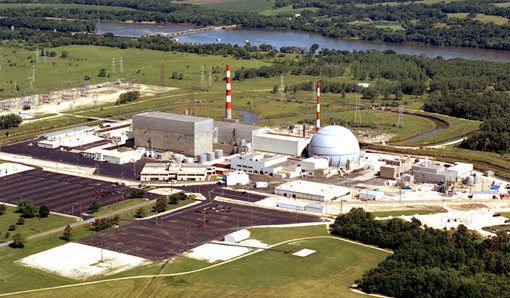 Dresden Illinois reactors which  

came online in 1970 and 1971
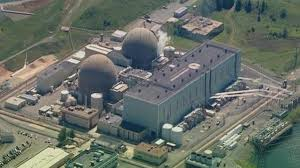 These two PWR reactors 

 came online in 1978 and 1980
To reactors being built today:
Which are called: Gen III / Gen III+ Reactors

These are under construction or proposed for the following US sites:

Type:	Location:		 	Utility Company:		Startup Date:

AP1000	Vogtle, GA (2)		Southern Nuclear Operating	Scheduled 2017 & 2018

AP1000	V.C. Summer, SC (2) 		South Carolina Electric & Gas	Scheduled 2018 & 2019

AP1000	William States Lee, SC (2)	Duke Energy		Proposed 2024 & 2026

AP1000	Turkey Point, FL (2)		Florida Power & Light		Proposed 2022 & 2023

AP1000	Sharon Harris, SC (2) 		Duke Energy		Proposed 2026

AP1000	Green River, UT (2)		Blue Castle Transition Power	?

ES-BWR	North Anna, VA		Dominion			Proposed 2022

ES-BWR	Grand Gulf, MS		Entergy			?

ES-BWR	Fermi, MI			Detroit Edison		?

ES-BWR	River Bend. LA		Entergy			?

Plus other proposed sites that are apparently now in business or regulatory limbo
Source: http://www.world-nuclear.org/info/country-profiles/countries-T-Z/USA--Nuclear-Power/
Looking more closely at the two big U.S. Gen III/III+ designs:
Which come from GE/Hitachi and Westinghouse, respectively

	And which focus on automatic/passive shutdown, and on cost reduction

ES-BWR (economic simplified BWR)

AP1000 (advanced passive PWR)








Significant changes are apparent in even these figures
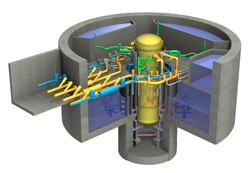 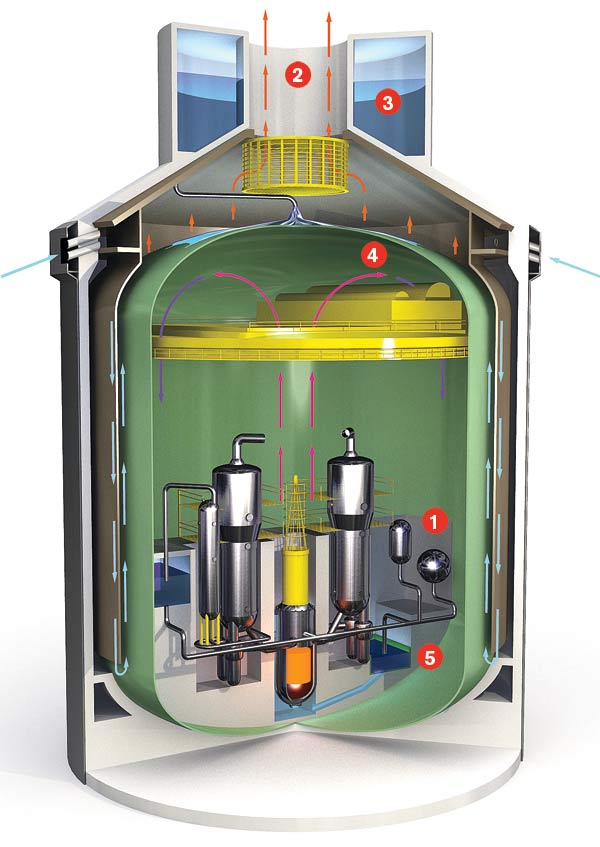 www.nrc.gov/reactors/new-reactors/design-cert/esbwr.html
www.technologyreview.com/article/411028/new-nukes/
An Introduction to Sustainable Energy Systems: www.virlab.virginia.edu/Energy_class/Energy_class.htm
Both are efforts at improving our current reactor designs
Based primarily on SIMPLIFICATION

	Which is used to address both safety and cost

Simplification is most heavily promoted in the AP1000 PWR design

To illustrate, let's review present day (Gen II) Pressurized Water Reactors:

Gen II PWR's are are this:		Or, a bit more completely, this:
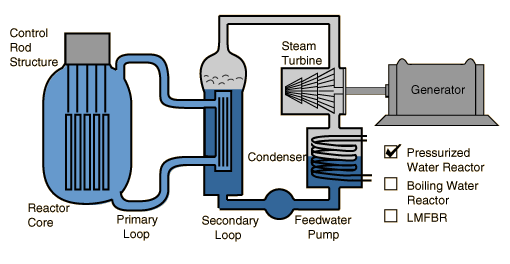 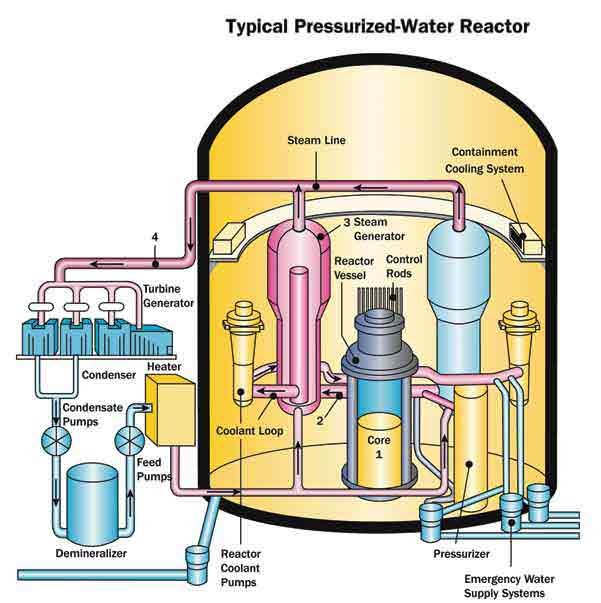 http://hyperphysics.phy-astr.gsu.edu/hbase/nucene/reactor.html
www.nrc.gov/reactors/pwrs.html
But those drawings do not tell anywhere near the whole story
Which I discovered by researching how a Gen II PWR is shut down 

That research led me to two particularly interesting sources

	The blog of a nuclear engineer / PWR plant operator:

		"A primer on a how a pressurized water reactor shuts down" 1

	A U.S. Nuclear Regulatory Commission Technical Training Center manual:

		"Pressurized Water Reactor (PWR) Systems" 2 

These gave me a much more complete picture 

	of the very complex hardware and many operating modes 
		of a PWR's complete cooling (and emergency cooling) system

Which I can partially convey via the figures from the NRC training manual:
1) http://evergreennuclear.blogspot.com/2011/08/primer-on-how-pressurized-water-reactor.html 

2) http://www.nrc.gov/reading-rm/basic-ref/teachers/04.pdf
From NRC's explanation of one present day PWR cooling system:
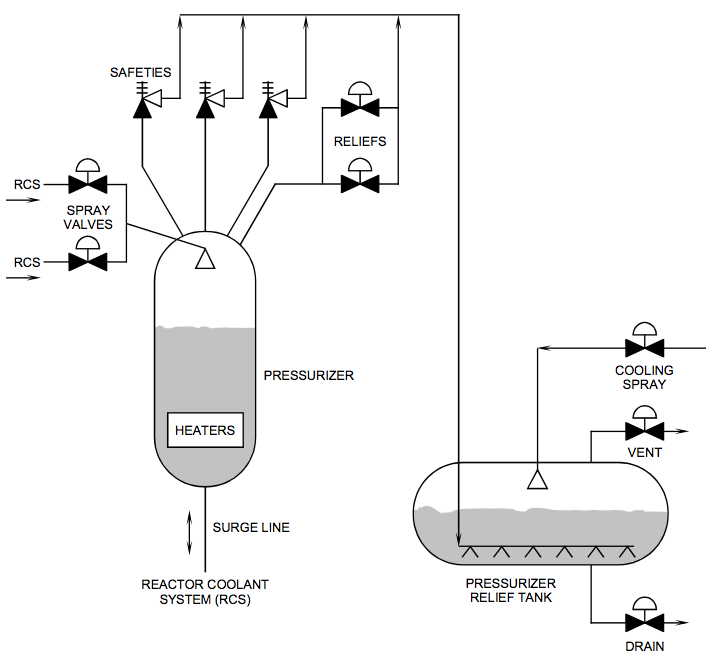 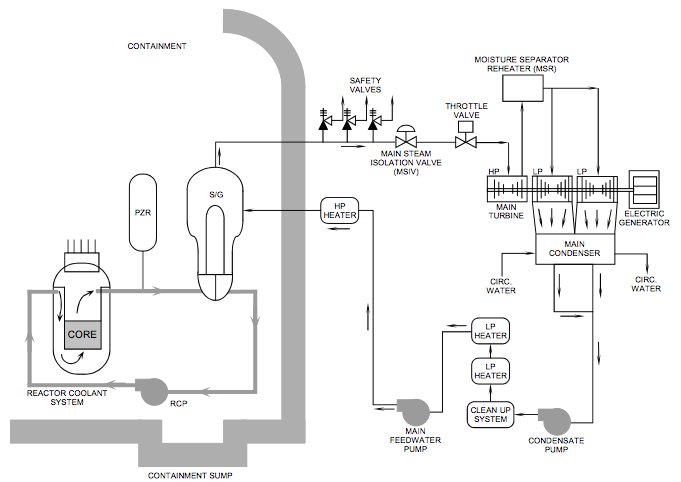 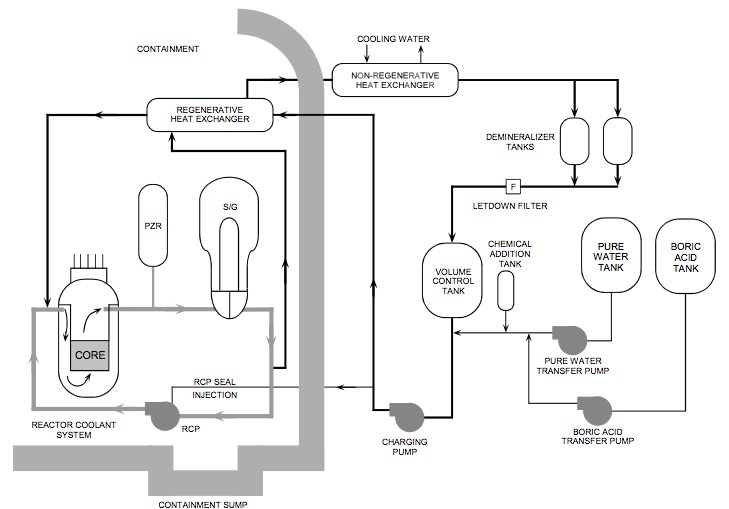 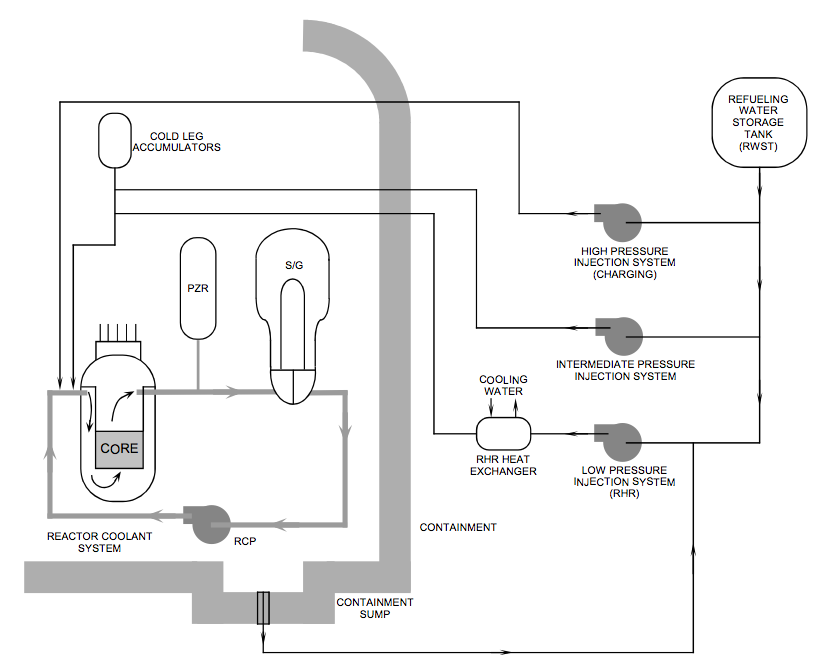 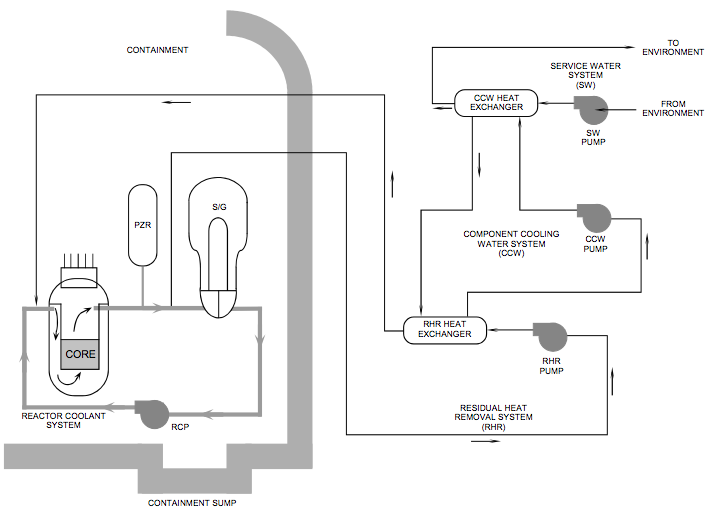 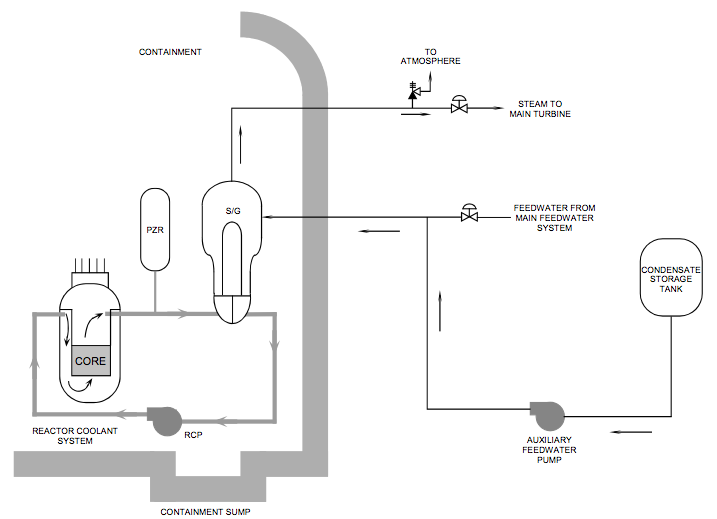 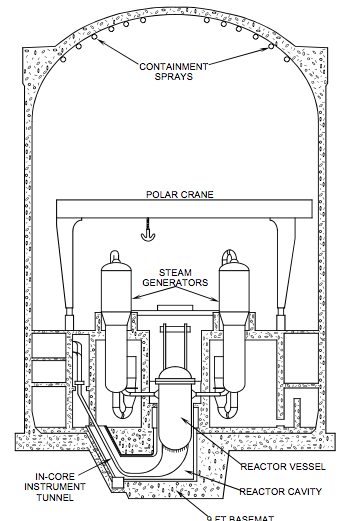 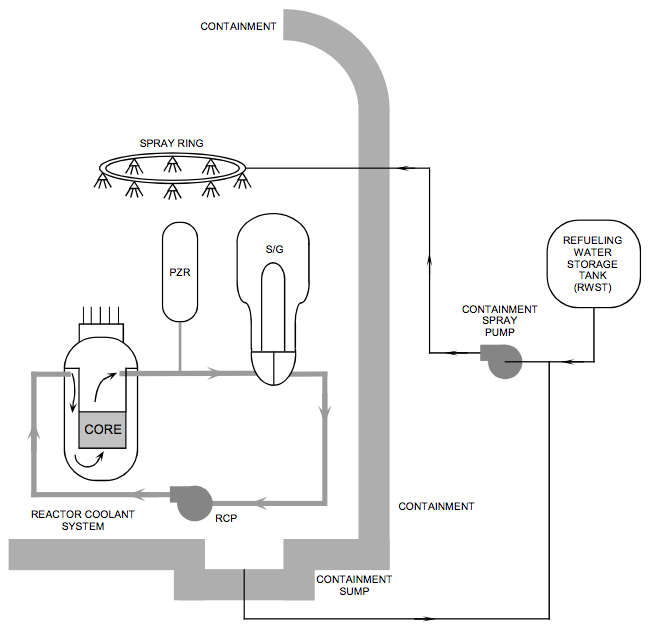 http://www.nrc.gov/reading-rm/basic-ref/teachers/04.pdf
That cool down explanation required so many figures because:
The cooling system can be called upon to operate in so MANY different ways:

	Normal operation 

	Initial shutdown (when high temp convection does not require pumps)

	Hours later when lower temperatures make pumps essential

	Different ways of supplying water to those pumps

	Different ways of dumping heat absorbed in that water

Plus alterations in operating modes based on emergency priorities, for instance: 

	If the most immediate risk appears to be running out of water

	Or if the immediate risk is of loosing power to the emergency pumps 

(and so on and so on)
An Introduction to Sustainable Energy Systems: www.virlab.virginia.edu/Energy_class/Energy_class.htm
The manual and blog were interesting reads
I learned a lot, and saw lot of cleverness employed to deal with various situations

HOWEVER:

I was appalled by the complexity, which amounted to a "Plumber's Nightmare"

I was also alarmed by how many pipes penetrated the containment walls

	Offering so many paths for the possible escape of radioactivity 

		Many, many more than shown in the common PWR diagrams!

And by how easy it might be for an error/malfunction to facilitate that escape, 

	Via the wrong combination of valves opened at the wrong time

	Or by malfunctions of those many pipes, valves, and other components
An Introduction to Sustainable Energy Systems: www.virlab.virginia.edu/Energy_class/Energy_class.htm
In engineering, new designs can have a common failing:
The initial design starts out addressing known challenges

Then, discovering a new challenge, a layer is added to deal with it

Then, finding another challenge, another layer is added to deal with it . . . 

(with the danger of these engineering layers degenerating into band-aids)

Best Engineering Practice & Quality by Design require that someone eventually yell: 	
"STOP!  It's time to start over and (using what we NOW know) 

design a simpler system meeting ALL of these challenges"

Or, as put more eloquently by French Author/Aviator Antoine de Saint-Exupery:

"A designer knows he has achieved perfection not when there is nothing left to add,
 
but when there is nothing left to take away"
An Introduction to Sustainable Energy Systems: www.virlab.virginia.edu/Energy_class/Energy_class.htm
Which drove Westinghouse to simplify their Gen III/III+ AP1000:
vs.
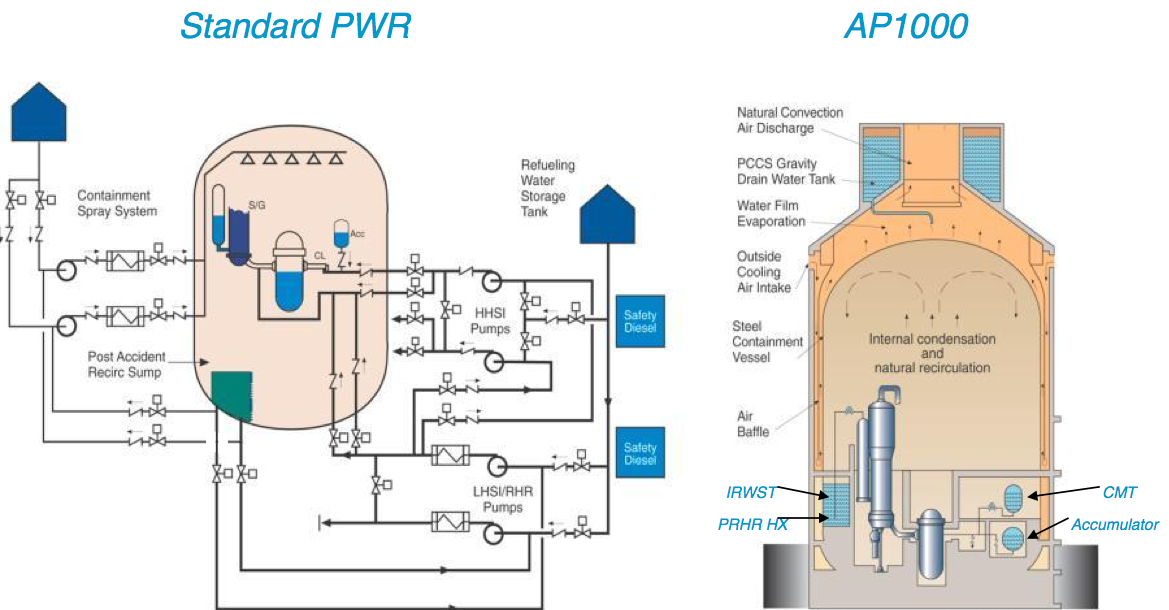 ~ Built-in heat-exchanger +
 evaporative-cooling tower
Assuming drawings are similarly inclusive, simplification IS dramatic

	Further, heat-exchanger + evaporative-cooling scheme seems really clever
www.iaea.org/NuclearPower/Downloads/Technology/meetings/2011-Jul-4-8-ANRT-WS/2_USA_UK_AP1000_Westinghouse_Pfister.pdf
But an even more dramatic figure is:
AP1000 Advanced PWR vs. present day PWR reactor parts/component count:












It's additionally claimed that simplification & shrinkage allow the AP1000:

 	To be made from 300 factory-assembled and pre-tested modules

		Facilitating a short (for reactors) 36 month construction schedule
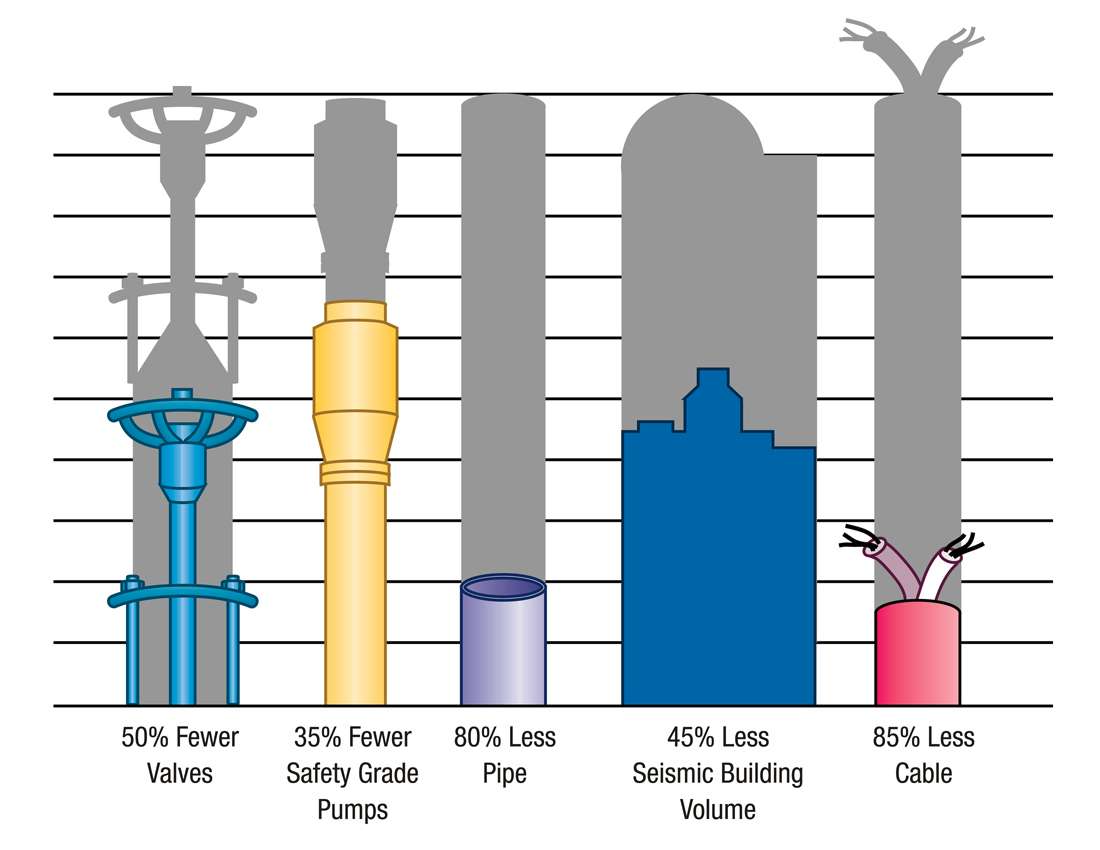 figure: www.ukap1000application.com/ap1000_at_a_glance.aspx
Comparable information for the GE/Hitachi ES-BWR design?
Detailed information was much harder to come by

	Perhaps because development/deployment is ~ 5-10 years behind AP1000

But the claimed simplification was not quite as dramatic as in AP1000:

	"25% pumps, valves and motors eliminated" (vs. 35-50%)  1 

Construction schedule is not quite as short:  45 months (vs. 36) 2

HOWEVER, BY 2016:
	
The 1st four U.S. AP-1000's were falling well behind their construction schedule

Making promised 36 month completion look exceedingly unlikely

Feeding nuclear's bad boy image of "Always behind schedule and over budget!"

(I'll return to this in the upcoming "Breaking News" slide)
1) https://nuclear.gepower.com/content/dam/gepower-nuclear/global/en_US/documents/product-fact-sheets/ESBWR%20Fact%20Sheet.pdf

2) http://www.energetics.com/resourcecenter/products/communication/samples/Documents/ge_nuc_reactor_factsheet.pdf
My take on these Gen III/III+ claims?
Simplification in both designs is striking 

Simplification IS often the key to dramatic cost reductions

Simplification IS ALSO a central tenant of engineering "quality by design"

	Which focuses on reliability, which translates easily into safety

But simplification guarantees none of this

So let's turn directly to the issue of improving PWR and BWR safety

Which we know in Gen II was compromised by: 

	- The need to actively cool the reactor into a safe/stable off state

		 "Actively" = Using pumps + power + people working over days

	- H2 + O2 accumulation => Explosion if cool down gets out of hand

		Cause:  Steam decomposition on superheated zirconium fuel rods
A closer look at the AP1000 and ES-BWR reactor cores:
AP-1000:				ES-BWR:













What is missing (or largely missing)?  Pumps 

What has been added?  Water . . . in quantity . . . in gravity-fed tiers
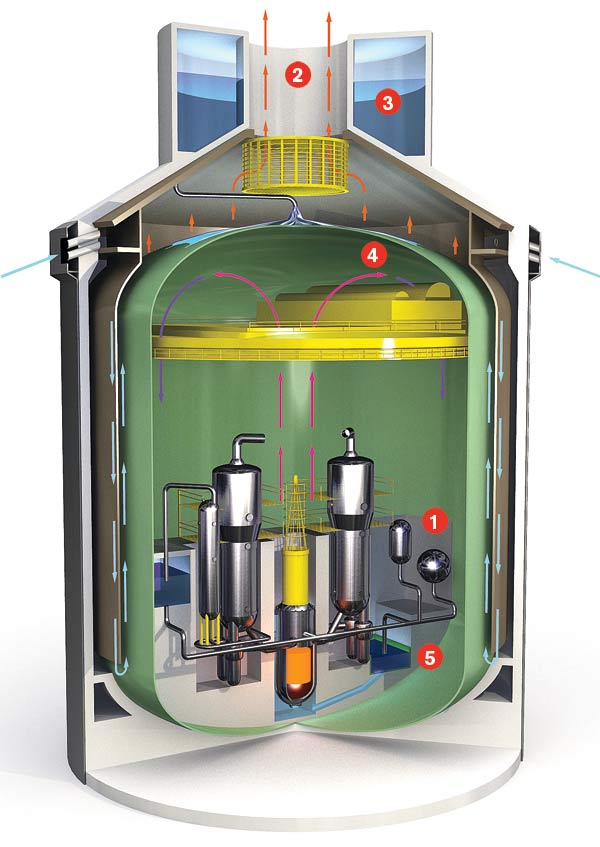 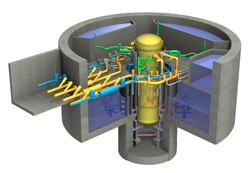 www.nrc.gov/reactors/new-reactors/design-cert/esbwr.html
www.technologyreview.com/article/411028/new-nukes/
Changes are most evident in the ES-BWR passive safety system:
With essentially complete absence of (must-be-powered) pumps & heat exchangers
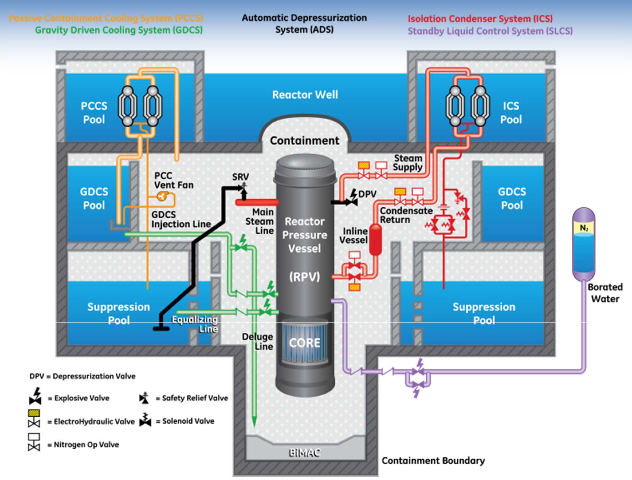 www.iaea.org/NuclearPower/Downloadable/Meetings/2013/2013-06-24-06-28-TM-NPTD/17-ge_hitachi.pdf
Indeed, squint and it begins to suggest a water park
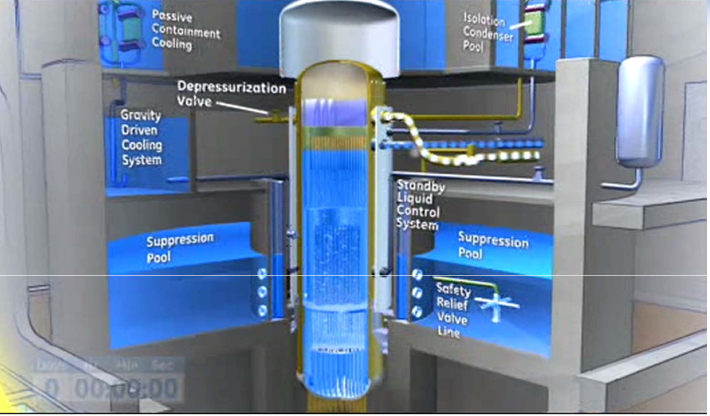 Which does also have "water, water everywhere"

	Arranged in tiers so that it can cascade downward

		Falling (at least) by gravity alone

The ES-BWR has (or will have) four different water cooling systems

Fed by gravity (using no pumps in normal operation OR emergency shutdown)

With shutdown initiated without operator intervention (upon loss of DC power)

Vented steam rises, cools, re-condenses & returns via unpowered convection

	Reclaiming water w/o the powered sump pump retained in the AP1000
www.iaea.org/NuclearPoweneed for r/Downloadable/Meetings/2013/2013-06-24-06-28-TM-NPTD/17-ge_hitachi.pdf
Both ES-BWR and AP1000 thus claim "passive" cooling:
That is, power and pump-free cooling, using only available water

	Requiring no operator intervention or continued interaction

		Continuing automatically for three days 1

At which point cooling water would have to be added (or spent water redirected)

	Requiring operators but, it is claimed, doable with:

		Minimal power (via manual valves or tanker trucks)

After three days, would the reactor core be totally cool?  No

	But it'd be much, much cooler, likely then incapable of meltdown

Has possibility of zirconium-catalyzed water decomposition been eliminated?  No

	But chance of required drastic overheating has been sharply reduced

	And backup battery-powered hydrogen igniters have been added

	To ignite H2 + O2 before it could accumulate in explosive quantities
1) "Next Generation Nuclear: The ESBWR," Nuclear News , pp. 35-40  (January 2006)
Remaining safety issues and/or controversy?
3-day passive shutdown has not yet been fully tested on either reactor

	Apparently because reactor prototypes are deemed too expensive to build

		With certifications instead based on plans and simulations

For first time, a NRC commissioner dissented from AP1000 approval

His dissent focused on whether or not it could withstand 9/11 style jetliner impact

	Which, on one level, makes sense given target appeal of nuclear reactors

But brings into question lack of protection demanded for other dangerous targets

	For instance, our sprawling chemical plants and refineries, see e.g.: 

		1984 Union Carbide Bhopal India chemical plant explosion: 

		4,000 dead / 4,000 disabling injuries / 40,000 lesser injuries

For this reason, many new reactor designs are partially/mostly underground!
An Introduction to Sustainable Energy Systems: www.virlab.virginia.edu/Energy_class/Energy_class.htm
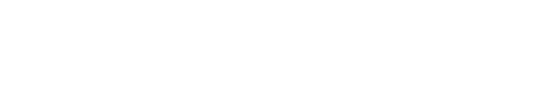 "Toshiba Likely to Exit Nuclear Plant Construction Business" 1
Forbes - 29 Jan 2017 

But how is Toshiba's decision relevant to the U.S.?

	Their name is nowhere on my earlier slide about planned U.S. reactors!

Well, it turns out that Toshiba bought Westinghouse's nuclear business

	So they now supervise AP-1000 construction in the U.S. 

		Including the two reactors under construction at the Vogtle site in Georgia

			And the two others at the V.C. Summer site in North Carolina

With losses already in the billions of dollars, all are now on the chopping block

	Leaving only one possible Gen III reactor type in the U.S. (GE's ES-BWR)?
1) https://www.forbes.com/sites/rodadams/2017/01/29/toshiba-likely-to-exit-nuclear-plant-construction-business/#35e75df46675
Part II:  Long Term Safety = Spent Fuel Safety
This brings us to Gen IV Reactors (only some of which target spent fuel safety)

	These designs are not always new.  In fact, some are very old

Because, at the birth of the "nuclear age" all sorts of reactors were explored

	But the focus (and funding) then quickly turned to the the Cold War

Which drove us (and others) to abandon reactor designs that could NOT:

	1) Fit into submarines =>"Mutually Assured Destruction" (MAD)

	2) Produce the plutonium used in mega nuclear weapons

		Both of which led to an emphasis on Uranium fueled reactors


And only recently have some of those abandoned reactor ideas been resurrected
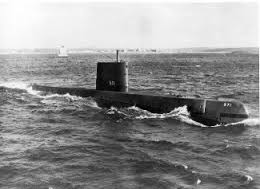 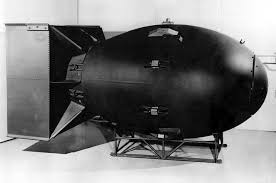 An Introduction to Sustainable Energy Systems: www.virlab.virginia.edu/Energy_class/Energy_class.htm
Requiring us to revisit the basics of nuclear fission and its fuels:
Any atom that eventually breaks apart via fission is called a fissonable atom

	238 Uranium is fissionable

		Which makes it radioactive, with a half-life of 4.6 billion years

But no matter how 238 U is concentrated, it will not start a chain reaction

	That is:  Individual 238 U atoms will still randomly fission

		But fission of one will not reliably induce the fission of another

A chain reaction (as occurs in bombs or reactors) instead requires a fissile atom

	Upon fissioning, a fissile atom must also produce enough neutrons,

	and/or so strongly absorb the neutrons it does produce,

	that the fission of one atom will reliably stimulate the fission of another
Surprisingly, the only naturally occurring fissile atom on earth is  235 U
But even 235 U will not launch a chain reaction at low concentrations 

	Because, upon fissioning, it emits high kinetic energy (fast) neutrons 

	Which are only weakly absorbed by other 235 U atoms


	Thus, to overcome this inefficiency, bombs use concentrated 80% 235 U 

U.S. reactors instead use 4% 235 U, overcoming weak absorption in another way:

	Some fast neutrons are slowed down by adding a neutron moderator

		Becoming slow neutrons, they will be absorbed by other 235 U atoms

AND: Remaining un-slowed fast neutrons will induce fission of 238 U 

	Which makes up the balance of the reactor's fuel
=> Fission reactions in a  235U  /  238U  fueled nuclear reactor:
But this diagram is incomplete with reactions going right off the edge of the figure

And some side reactions are not depicted at all, including one that generates Xenon













If this is our one and only choice of nuclear reactor reactions,

what can we possibly CHANGE to reduce long-lived nuclear waste?
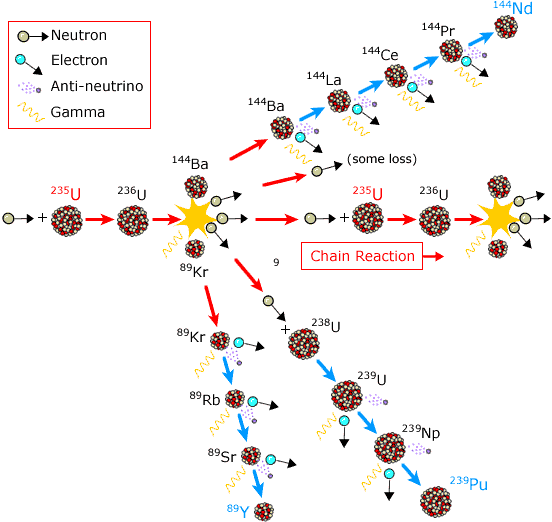 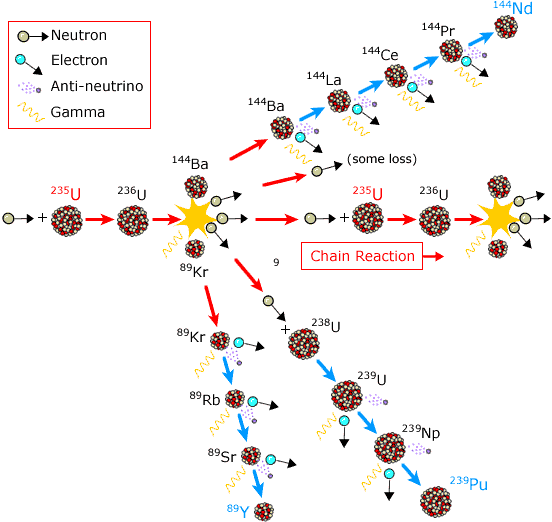 Modification of figure found at:
  http://www.nobelprize.org/educational/physics/energy/fission_2.html
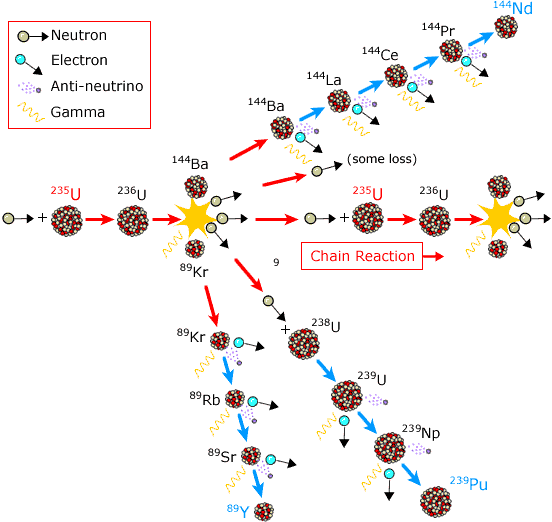 We can reduce the amount of spent fuel by spending more of it!
The above (near universal) scheme uses fuel composed of  4% 235 U  +  238 U 

	In the form of solid uranium oxide pellets encased in a zirconium alloy tube 1







But that fuel rod is then removed from the reactor after, at most, two years

	At which time only a quarter (or less) of its starting  235 U has fissioned!

		And as little as 4% of the fuel's potential energy has been extracted 2

Why on earth don't we continue to "burn" that fuel until 

all of the  235 U has fissioned and all of the energy has been extracted?!
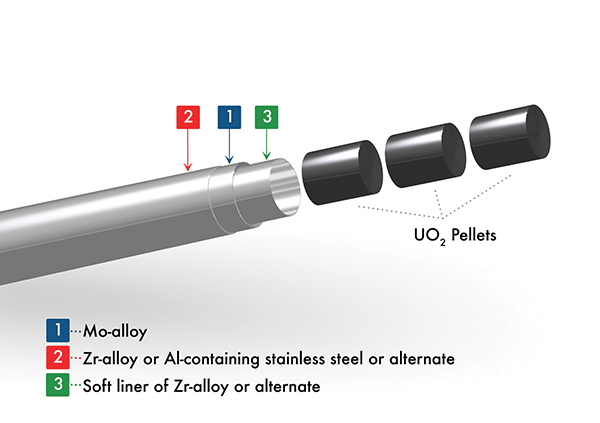 1) Goggle Image attributed to: http://www.powermag.com/nuclear-industry-pursues-new-fuel-designs-and-technologies/
2) http://www.thoriumenergyalliance.com/downloads/American_Scientist_Hargraves.pdf
Reason #1 for premature fuel rod replacement: New Atoms
To facilitate the necessary conduction of heat outward from the nuclear fuel,

	the starting UO2 fuel pellets fit snugly within the metal fuel rods

But after two years of fissioning, entirely new atoms have been created

	These include MORE atoms, BIGGER atoms and GASEOUS atoms
	
But ALL of these atoms are STILL crammed inside the same sealed metal tubes!

Tremendous stresses thus build up within these fuel rods

	As evident by the cracks within the fuel rods shown here: 1

		And in an Oak Ridge National Lab (ORNL) study 2

These stresses could fracture the fuel rod shell ("cladding")

		which would result in a massive radioactivity release
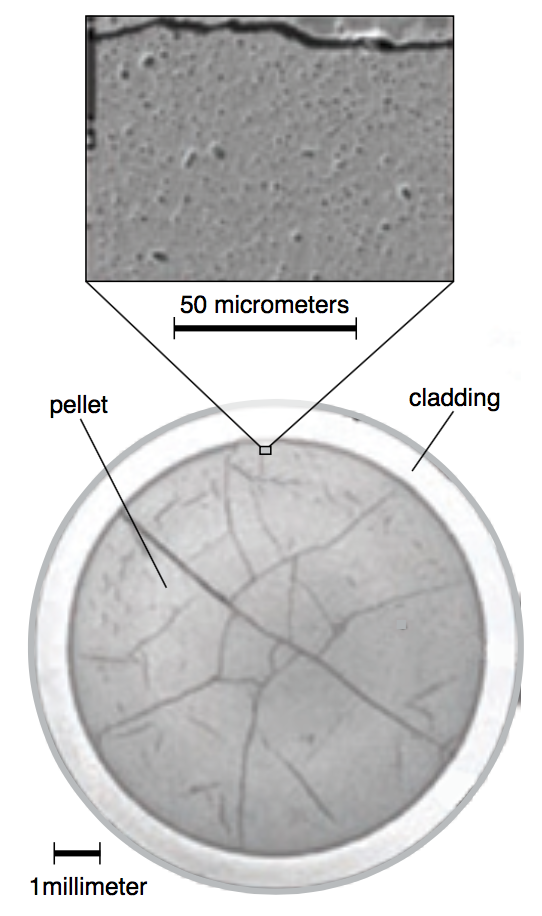 1) http://www.thoriumenergyalliance.com/downloads/American_Scientist_Hargraves.pdf
2) https://www.ornl.gov/content/rig-designed-study-effect-vibration-spent-nuclear-fuel
Reason #2 for premature fuel rod replacement:  Xenon
Among the fission products produced (along a path NOT shown in the earlier figure)

	is Xenon, which is both a gas and a strong neutron poison

By "eating" neutrons, neutron poisons tend to extinguish fission chain reactions

	So that after two years, while the fuel rods still contain ~ 3% 235 U,

		that Xenon-tainted 235 U fissions much less efficiently 

Stress build-up endangers safety / Neutron poisoning impacts efficiency

So fuel rods are removed LONG before their full energy is expended


Despite the fact that fuel rod use & radioactive waste would be cut by:

	 4X if all the 235 U energy had been used

	And by perhaps 25X if ALL of the fuel's potential energy had been used
But it would be even better than that:With longer use, residual fuel rod radioactivity decreases!
Because not only would the 235 U and 235 U be more efficiently "burned up" 

But, under intense radiation, all sorts of fission reactions accelerate

	








Thus even more energy would be released while still inside the reactor AND

	Byproducts would move farther down their nuclear fission reaction paths

		Meaning, as waste, they'd take less time to become low or non-radioactive
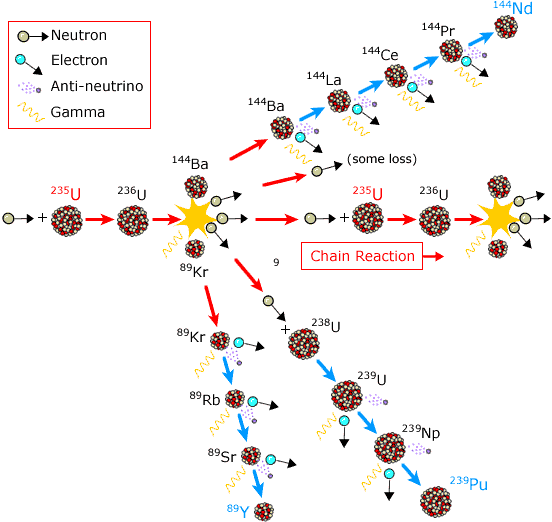 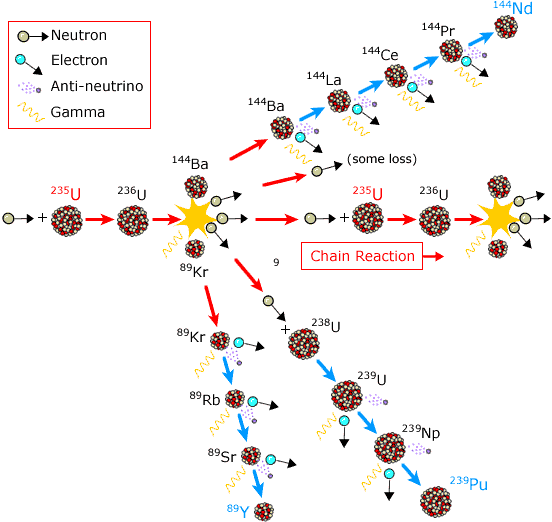 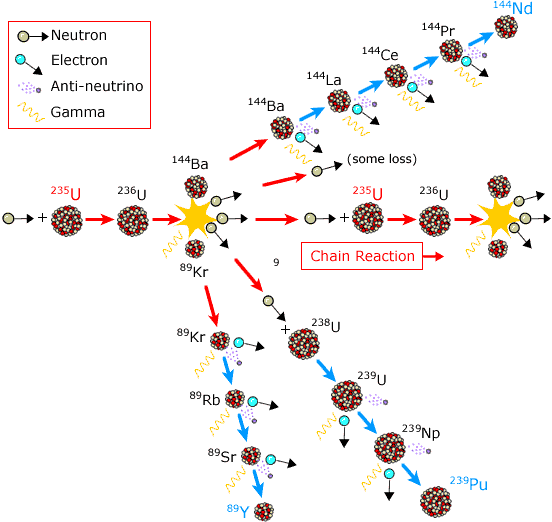 So how might you eliminate stress build-up and get rid of Xenon?
By dissolving the fissile and fissionable atoms of nuclear fuel in a liquid

	Albeit one that stays liquid at extremely high temperatures

And then using the resultant liquid as the reactor's fuel:

Movement of unconstrained liquid spontaneously relieves stress AND

Gaseous Xenon neutron poison would bubble right out of the liquid

The liquids of choice are molten salts

	For many of the same reasons they are chosen for Solar Thermal heat storage

The resulting reactor is called a Molten Salt Reactor

	As successfully demonstrated in ORNL's 1965 Molten Salt Reactor Experiment 1

		Which did, however, yield the acronym of MSRE  (try pronouncing it)
1) http://www.energyfromthorium.com/pdf/MSadventure.pdf
But the MSRE reactor did not simultaneously meet Cold War goals
The prototype was not submarine-ready, nor did it churn out bomb-ready plutonium

	So MSRE was abandoned in favor solid uranium fueled reactors

		One class of which was really good at producing plutonium:

BREEDER REACTORS 

	"Breeding" refers to the creation of NEW types of fissile atoms

A normal reactor's 238 U side reaction "breeds" fissile Plutonium:

	Which is a prime atomic-bomb-making material

Breeder Reactors are designed to increase such breeding

	And their Pu breeding made them a Cold War favorite in the U.S. and U.S.S.R.

But, when the world's attention finally turned to the threat of nuclear proliferation,

	breeder reactors became a pariah technology
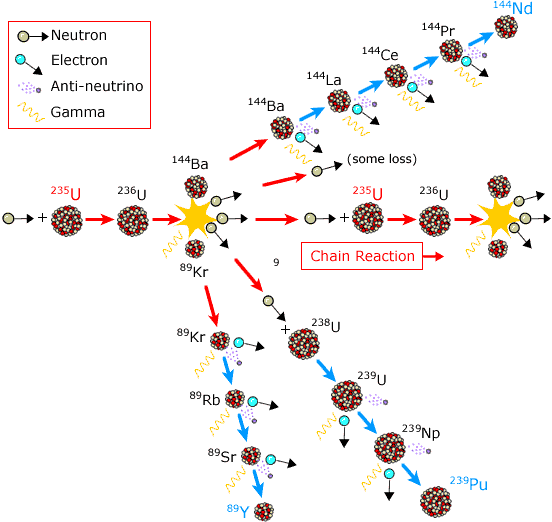 But breeders might now offer a solution to nuclear waste:
Because their exploitation of radiation DOES accelerate fission decay reactions

Which, as described above, could be used to lessen radioactivity in nuclear waste

	At least if we could effectively close the door upon

		its simultaneous generation of bomb-making materials

This MIGHT now be possible by turning to non-Uranium fuels

usable in MSRE style liquid fueled nuclear reactors

But the challenges would then be:

	1) HOW do we close the door on nuclear proliferation?

	2) WHAT OTHER FUEL IS THERE when only 235 U is naturally fissile?
A possible "unnatural" fissile fuel:  233 Thorium
It is NOT found naturally within the earth's crust

	But the more stable 232 Thorium isotope is,

		and via a "breeder" nuclear reaction

			232 Th  transmutes into  233 Th

Transmutation Reaction diagrams:

	Row = Atomic Mass = #Protons + #Neutrons 

	Col = #Protons = #Electrons => Atom's Name

	Red = fissile (chain-reacting) atom

	Yellow = Transmutable into a fissile atom

			= "fertile" atom

Here showing bottom row of the Periodic Table
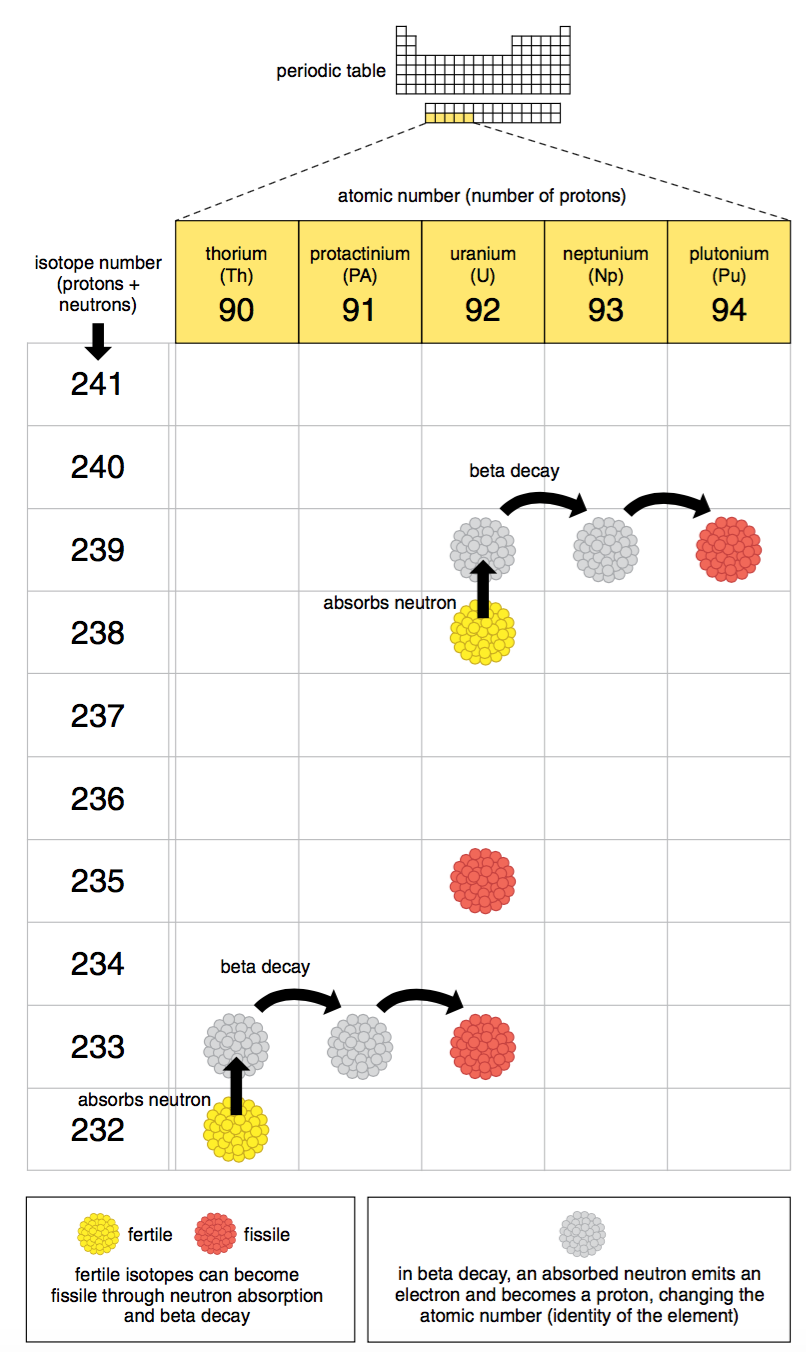 1) http://www.thoriumenergyalliance.com/downloads/American_Scientist_Hargraves.pdf
If a neutron is absorbed into the nucleus: Move up the diagram
If neutron converts to proton + beta (high energy electron), move to right

235 U is the lone ready-to-go fissile atom (near the center of the diagram)

238 U can be converted to 239 U 

	Which, via the reactions at the top,

		is then converted to fissile 239 Pu 	

232 Th can be converted to 233 Th 

	Which, via the reactions at the bottom,

		is then converted to fissile 233 U

232 Th, like 238 U, IS also found in the crust,

	AND it is  3-4X more abundant 1, 2
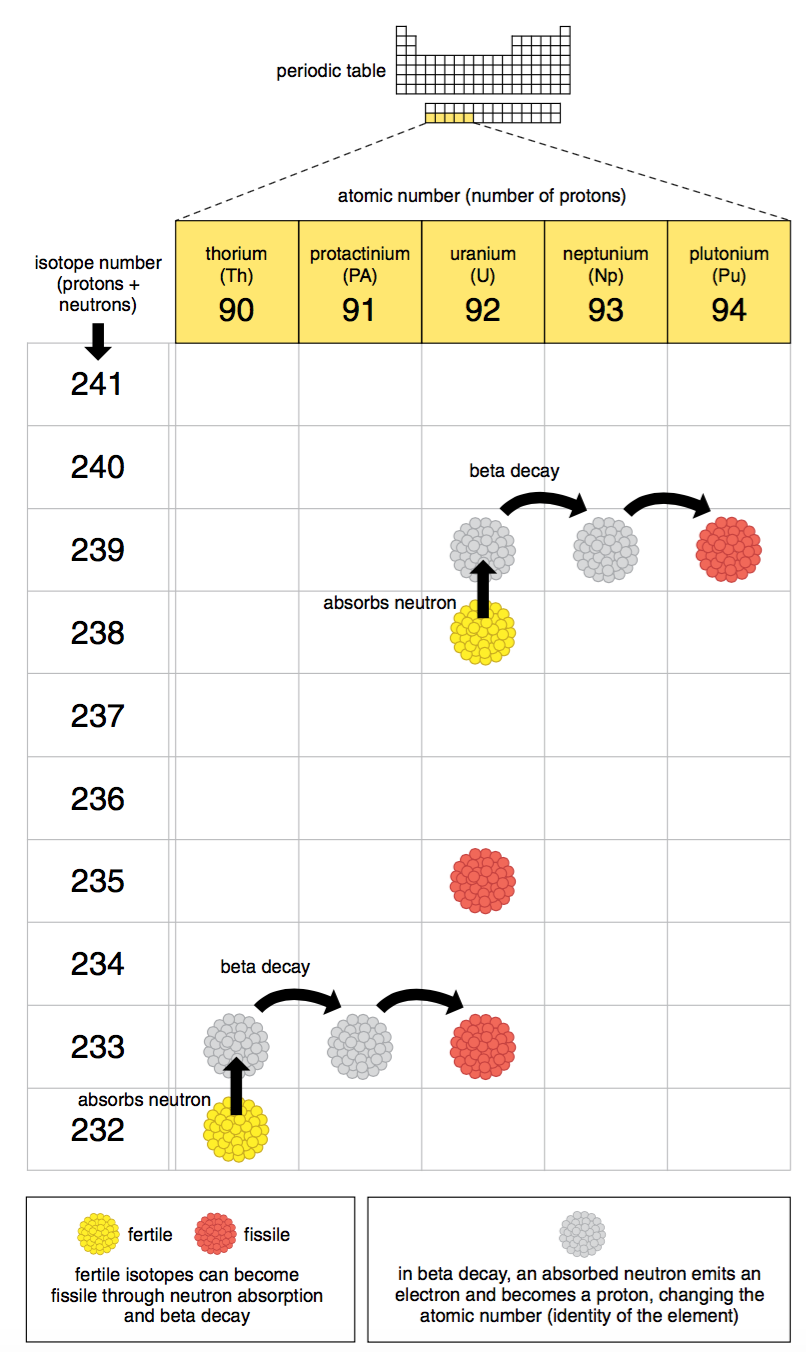 1) https://www.ornl.gov/content/rig-designed-study-effect-vibration-spent-nuclear-fuel
2) http://www-pub.iaea.org/mtcd/publications/pdf/te_1450_web.pdf
Exploiting this in a liquid fluoride thorium reactor (LFTR):
Which is a molten salt based reactor (MSRE) that, via breeding,

	can transmute (convert) dilute fertile 232 Th  into concentrated fissile 233 U

It consists of these parts, doing these things:

1) A reactor core fueled by fissile 233 U

	With that 233 U created from earlier 232 Th  

	Graphite moderator in core thermalizes neutrons emitted by 233 U

2) A surrounding liquid blanket containing 232 Th

3) Thermal neutrons shoot out into blanket 

	Transmuting 232 Th into 233 Th 

		233 Th then transmutes into 233 U 

4) 233 U is then transferred from blanket to core

	via "chemical separation"  (!!??)
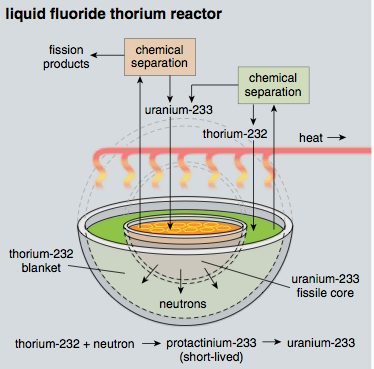 Process for 233 U transfer & concentration in the reactor core:
THE LFTR BLANKET AND CORE are filled with hot liquid fluoride salt

	In that liquid salt, 233 U forms soluble (i.e., dissolved) 233 U F4 

		232 Th similarly forms soluble 232 Th F4

IN THE BLANKET: Added excess fluorine converts 233 U F4 into gaseous 233 U F6

	That 233 U F6 gas naturally bubbles out of the blanket

	But 232 Th F4 does NOT convert into 232 Th F6, so it remains in the blanket

IN THE CORE: Gaseous 233 U F6  from the blanket is bubbled in

	But hydrogen gas is also bubbled into the core 

	And via an electrochemical "redox" reaction 1

		the 233 U F6 is "reduced" back into salt-soluble 233 U F4

			thereby trapping (and concentrating) the 233 U in the core
1) http://liquidfluoridethoriumreactor.glerner.com/
A diagram that, hopefully, makes sense of the preceding two slides:
H2
F2
233 U F6
232 Th
F
233 U F4
233 U F4
232 Th F4
233 Pa F4
233 Th F4
Beta
Beta
But the real reactor wouldn't be just a couple of open shells:
The reactor core itself might be packaged up as shown on the left

With conversions & transfer functions implemented as shown on the right:










Complexity (pumps, redox reactors, gas transfer . . .) raises an obvious question:

Might LFTR reactors enhance nuclear waste safety 
only at the expense of diminished operational reliability & safety?
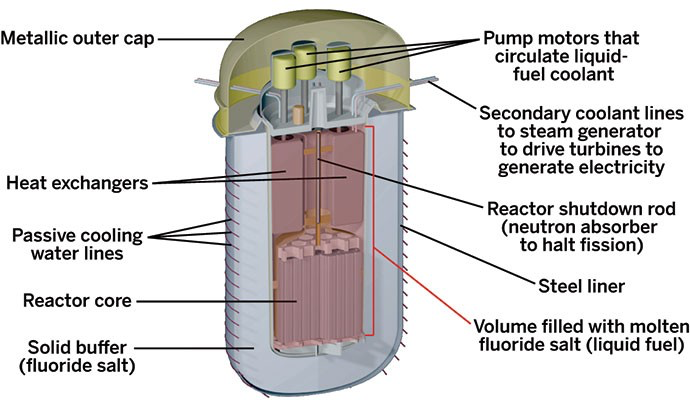 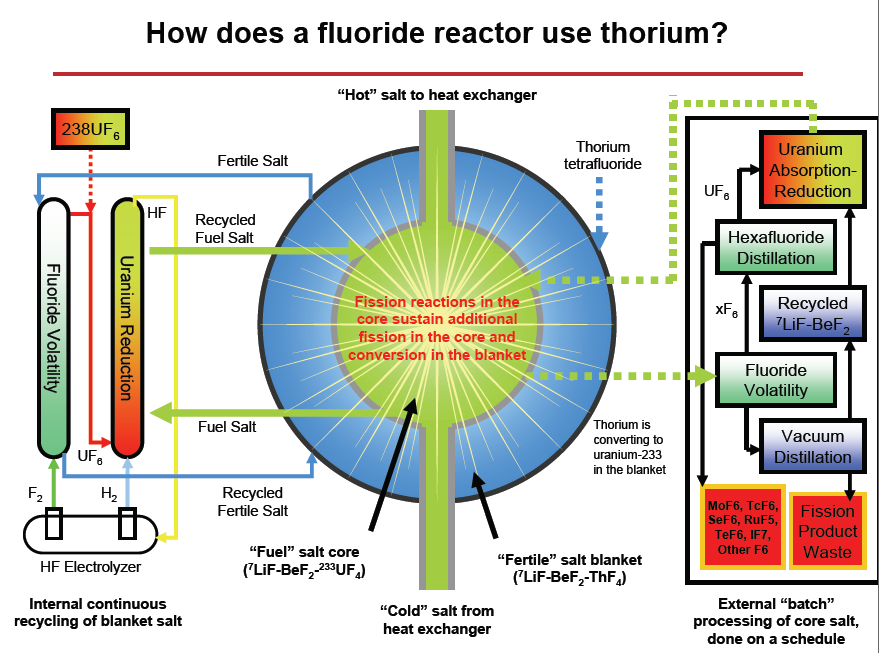 http://cen.acs.org/articles/93/i27/Trying-Unleash-Power-Thorium.html
http://liquidfluoridethoriumreactor.glerner.com/
It's claimed that LFTR's would actually increase short term safety:
Firstly, because the reactor eliminates extreme high pressure piping (as in PWR's)

Secondly, because molten salts expand upon overheating: 

	=> Which spreads fissile 233 U atoms farther apart

		=> Diminishing likelihood of emitted neutrons hitting other 233 U

			=> Attenuating fission chain reactions (= Negative Feedback)

Thirdly, because LFTR's have a built-in solid salt drain plug

	If the reactor tries to overheat, that plug melts

		Allowing molten salt from the reactor (w/ nuclear fuel) 

			To drain out into multiple small compartments

	Yielding (it's claimed) immediate pump & water-free

	"passive shutdown" of the reactor (the Gen III ideal!)
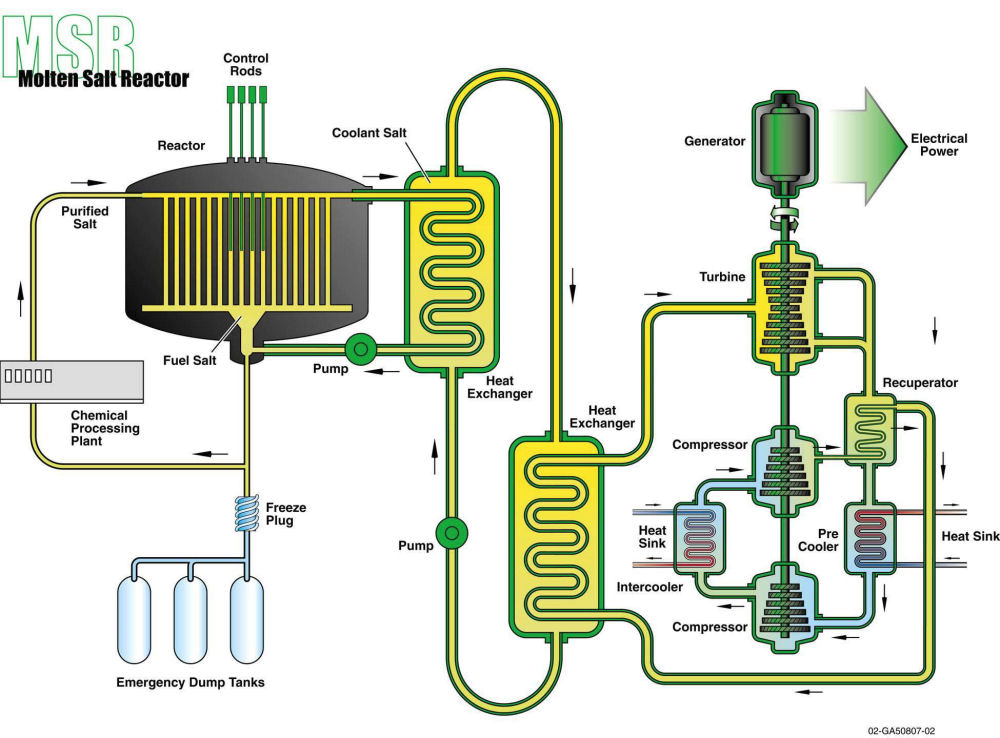 Figure: https://daryanenergyblog.wordpress.com/ca/part-8-msr-lftr/
So back to the other claim of long term safety enhancement
That is, the claim that LFTR's would radically diminish nuclear waste

This is based, firstly, on the use of liquefied nuclear fuels

	which eliminates the fuel rod problem of accumulating stress & Xenon 

Allowing nuclear fuel to be used longer, and to be much more completely "burned"

	THUS: Necessary amount of fuel drops radically (e.g., by 4X – 25X)

		AND: Fuel that does exit the reactor has been more completely fissioned

			So its atoms are much closer to transmuting into non-radioactive atoms

Secondly, 233 Th radioactive products have intrinsically shorter lifetimes: 

	Heavy actinide atoms have notoriously long-lived radioactivity

		The most persistent actinides have transuranic masses of ≥ 239

			These form easily from heavy 238 U, but not from lighter 233 Th
This argument shown graphically, first for common fission:
Atomic Mass
Heavier unstable nucleus
 splits apart (fissions) 
into much smaller nuclei
Neutron
Nucleus
Nucleus captures neutron
 becoming slightly heavier
Time
But for nuclei mass ≥ 239, transuranic actinides can be formed:
Atomic Mass
Transuranic actinide decay: 10's to 100's of MILLENIA
240
Neutron
More common fission decay: 
100's to 1000's of YEARS
Alternate Nuclei
230
Time
Comparison of Thorium LFTR and Uranium PWR radioactive waste
From American Physical Society's "Forum on Physics & Society"

	THE professional society all U.S. physicists (and many/most international physicists)
"Thorium & uranium fueled reactors produce essentially the same fission products, whose radiotoxicity in 500 years drops below that of the original ore mined for uranium to power a PWR.
 
(But) a LFTR would create far fewer transuranic actinides than a PWR. 

(Thus) after 300 years the LFTR waste radiation would be 10,000 times less"
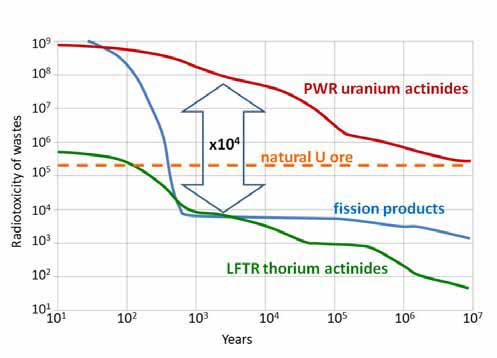 High quantities of heavy persistent transuranic actinides produced in uranium fueled PWR's
Lighter (suburanic) faster decaying fission products, as produced by ALL reactors
Much lower quantities of heavy persistent transuranic actinides produced by Thorium fueled LFTR's
APS article & figure: https://www.aps.org/units/fps/newsletters/201101/hargraves.cfm
Which draws on data from: http://www.europhysicsnews.org/articles/epn/pdf/2007/02/epn07204.pdf
Which leaves us with the question of non-proliferation
THIS has been the standing argument against all types of "breeder" reactors

	 ALL of which are designed to "breed" NEW fissile atoms 

		As occurs within a LFTR as it breeds new 233 U from 232 Th

For non-proliferation one must block breeding of bomb-ready fissiles such as 239 Pu

How and why a  232 Th fueled LFTR might meet that challenge: 

	1) Light 232 Th can't easily breed heavy 239 Pu  = actinide argument revisited:

		Each 232 Th nucleus would have to capture a neutron seven times!

	2) And, in a 232 Th fueled LFTR, significantly fewer neutrons are produced 

		So if fissiles are clandestinely removed from the reactor (for bomb making),

			reactor's sustaining fission chain reactions can actually be extinguished

(sharply limiting possible production/diversion of fissiles)
Plus one more somewhat double-edged argument: 1, 2
3) In addition to breeding 233 U, a Thorium LFTR also breeds some 232 U

	232 U has a half life of 73.6 years (making it strongly, if briefly, radioactive)

		When it decays, it releases gamma rays

Gamma rays = Extreme high energy photons, having neither charge nor mass

	This allows gamma rays to penetrate matter much more easily than

		conventional decay products such as neutrons and beta particles

Gamma radiation is thus known to interfere with a bomb's electronic controls

	This can be reduced by adding shielding inside the bomb (e.g., thick lead)

		But that can radically increase the bomb's weight and size

			Leading bomb makers to strongly avoid gamma ray producers

But that ALSO means shielding of LFTR reactors must be enhanced!
1) http://www.thoriumenergyalliance.com/downloads/American_Scientist_Hargraves.pdf
2) http://www.ltbridge.com/assets/13.pdf
This lecture presents us with some very hard choices:
Climate scientists warn that global warming must be addressed within 10-20 years

	At least, they claim, if we are to avoid huge, world-wide, consequences

As discussed in Carbon Power lecture, in 2014 -15 U.S. power generation was:

	67% greenhouse gas producing / 33% non-greenhouse gas producing

	With latter breaking down as 1% solar + 5% wind + 7% hydro + 20% nuclear

If we now abandon nuclear, to hold U.S. carbon emission constant:

	Solar + wind power would have to grow ~ 4X  	(6% => 6% + 20% = 26%)

To counter climate change, U.S. promised 40% greenhouse gas reduction by 2025 1

	Solar + wind (discontinuing nuclear) would have grow ~ 10X  	

		(6% => 6% + 20% + 0.4 x 67% = 53%)
1) https://www.whitehouse.gov/the-press-office/2015/11/23/obama-administration-announces-2016-greenhouse-gas-targets-and
Within one decade (or thereabouts)?!!!
Given the economic & technological challenges of such a radical/rapid expansion, 

		COUPLED WITH the current (stunning!) U.S. lack of political will, 

			I find the preceding (nuclear-free) transition completely implausible


Instead, we seem to face an EITHER/OR (lesser of two evils) choice:

Turn off nuclear energy OR confront climate change


To meet BOTH GOALS we'd instead have to:

	Continue using nuclear (or even expand our use of it) 

		for at least long enough to let wind, solar, etc. radically grow
Exploring that dual goal third option:
Because we stopped building nuclear reactors after the 1979 TMI accident:

	We are now operating very old reactors, well beyond their intended lifetimes

		This compounds the risks of their already less safe designs

			Suggesting their replacement with newer & intrinsically safer designs

Gen III/III+ reactors, such as the AP1000 (?) & ES-BWR are available NOW

	Offering way to cut greenhouse emissions while improving short term safety

Gen IV reactors such LFTR's promise both short AND long term nuclear safety

	But only one LFTR was ever been built, and briefly operated, 50 years ago

		It could take 20+ years to now fully test and commercialize LFTR's
Suggesting investment in already available Gen III/III+ designs
But Gen III/III+ designs are derivatives of Gen II designs

	Which have lasted for more than 40 years

And because such designs have notoriously high construction costs

	Power companies will fight premature shut down of new Gen III/III+ reactors

Yielding Scenario 1:  We now invest in new Gen III/III+ reactors 

	These improve short-term operational safety

		Eliminating, we hope, prospect of TMI/Chernobyl/Fukushima type accidents

			But not addressing long-term safety as, for 40+ years, these Gen III's

				continue to churn out extremely long-lived nuclear waste

Versus Scenario 2:  Invest in Gen IV reactors such as LFTR

	Which offer both short-term and long-term safety breakthroughs
But to fall within the claimed 10-20 year window of opportunity:
Gen IV development, testing, & commercialization would have to vastly accelerated

	Instead, countries are announcing their intention of bailing on nuclear

		As U.S. Department of Energy sponsors only a very timid research program

			(Which the new administration is threatening to slash!)

But a very strange, indeed unprecedented, nuclear alliance has now been formed:

	 The developer of the original MSRE / LFTR prototype, Oak Ridge National Lab

		Has entered into a technology sharing agreement with China

In that agreement, signed in 2011, China announced that: 1

	700 nuclear engineers working at the Shanghai Institute of Applied Physics,

		would produce a 2 MW prototype LFTR reactor by 2020,

			with full commercial scale up then intended by 2030
1) https://www.technologyreview.com/s/542526/china-details-next-gen-nuclear-reactor-program/
In 2015, a second more ambitious agreement was announced:
A Cooperative Research and Development Agreement (CRADA) 1

	Which does NOT focus exclusively on LFTR development 

		But which does increase funding on the Chinese side

			And accelerates the development schedule to just 10 years

All of which could end up producing the rather ironic result that:

	Our entirely reasonable fear of past nuclear accidents backed us into a box

An escape from which might now be opening based on:  

	China's fear of the carbon gas emission impact upon their cities

(Coupled with what they see as a huge commercial development opportunity)
1) http://fortune.com/2015/02/02/doe-china-molten-salt-nuclear-reactor/
To Close: Today I described only one Gen IV reactor proposal
But there are literally dozens of other Gen IV ideas being explored

You can learn more about some of them in my mini-lecture:

Next Generation Nuclear Power – Part II

Which includes: Gas-Cooled Reactors (including the Pebble Bed Reactor),

Fast Reactors and Fast Breeder Reactors,

TerraPower's Traveling Wave Reactor,

and Small Modular Reactors
Other class lectures on nuclear energy:
The lecture introducing nuclear energy & its accidents:

Nuclear Energy – But they blow up! (link)


The follow-on to this "Next Generation Nuclear Power" lecture:

Other Gen IV Nuclear Reactors (link)


A bonus mini-lecture describing something truly remarkable:

Prehistoric Natural Reactors? (link)
Credits / Acknowledgements
Some materials used in this class were developed under a National Science Foundation "Research Initiation Grant in Engineering Education" (RIGEE).

Other materials, including the "UVA Virtual Lab" science education website, were developed under even earlier NSF "Course, Curriculum and Laboratory Improvement" (CCLI) and "Nanoscience Undergraduate Education" (NUE) awards.

This set of notes was authored by John C. Bean who also created all figures not explicitly credited above.  






Copyright John C. Bean (2017) 

(However, permission is granted for use by individual instructors in non-profit academic institutions)
An Introduction to Sustainable Energy Systems: www.virlab.virginia.edu/Energy_class/Energy_class.htm